A Economia da Experiência
Módulo 3
“
Bem-vindo à formação online de Turismo de Bem-Estar da DETOUR.
”
Roadmap
I. Introdução ao Bem-Estar
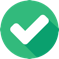 II. A Nova Era do Bem-Estar
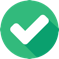 III. A Economia da Experiência
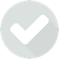 IV. Construir Experiências de Bem-Estar
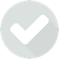 V. Mapa da Jornada do Consumidor
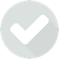 VI. O Storytelling no Turismo Culinário
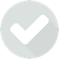 VII. Criação de um negócio de Bem-Estar
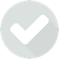 VIII. Branding para o Bem-Estar
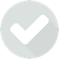 IX. Marketing Digital
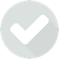 Introdução ao Módulo
O turismo centra-se nas experiências, mas hoje os viajantes estão exigindo algo mais. Como a vida nas economias desenvolvidas é cada vez mais complexa, stressante e desequilibrada, as pessoas procuram momentos significativos nas suas viagens que possam transformá-las. Viajar tornou-se uma forma de desenvolvimento e crescimento pessoal, uma busca pela verdadeira
 identidade e autenticidade que é engolida pelo piloto automático da sua vida frenética.
Este módulo foca-se na Economia da Experiência, um conceito apresentado pela primeira vez por Joseph Pine e James Gilmore em 1998. Ele reconhece as experiências como a quarta oferta económica e fornece pistas para a criação de momentos imersivos, significativos e memoráveis.
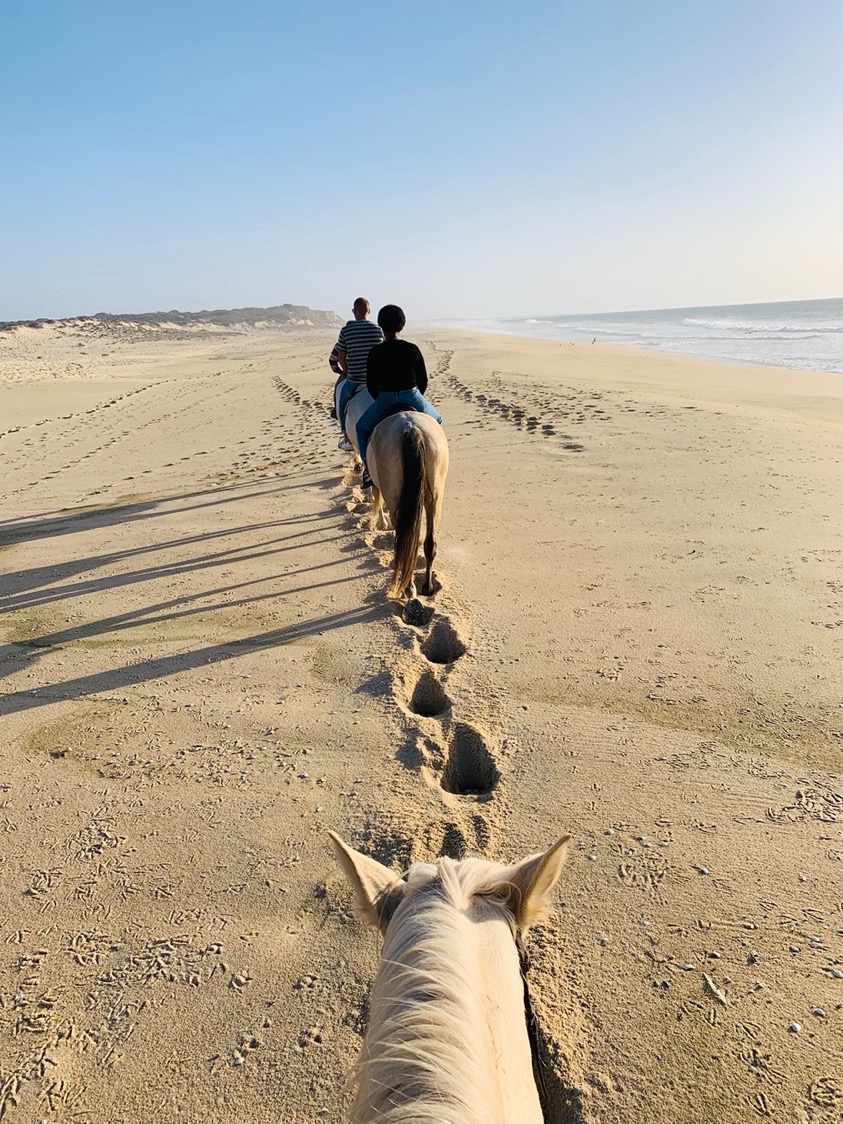 Learning Goal
Objetivo da Aprendizagem
Compreender a Economia da Experiência como um modelo para a criação de experiências envolventes e memoráveis ​​que agregam valor à viagem e que podem levar à transformação individual.
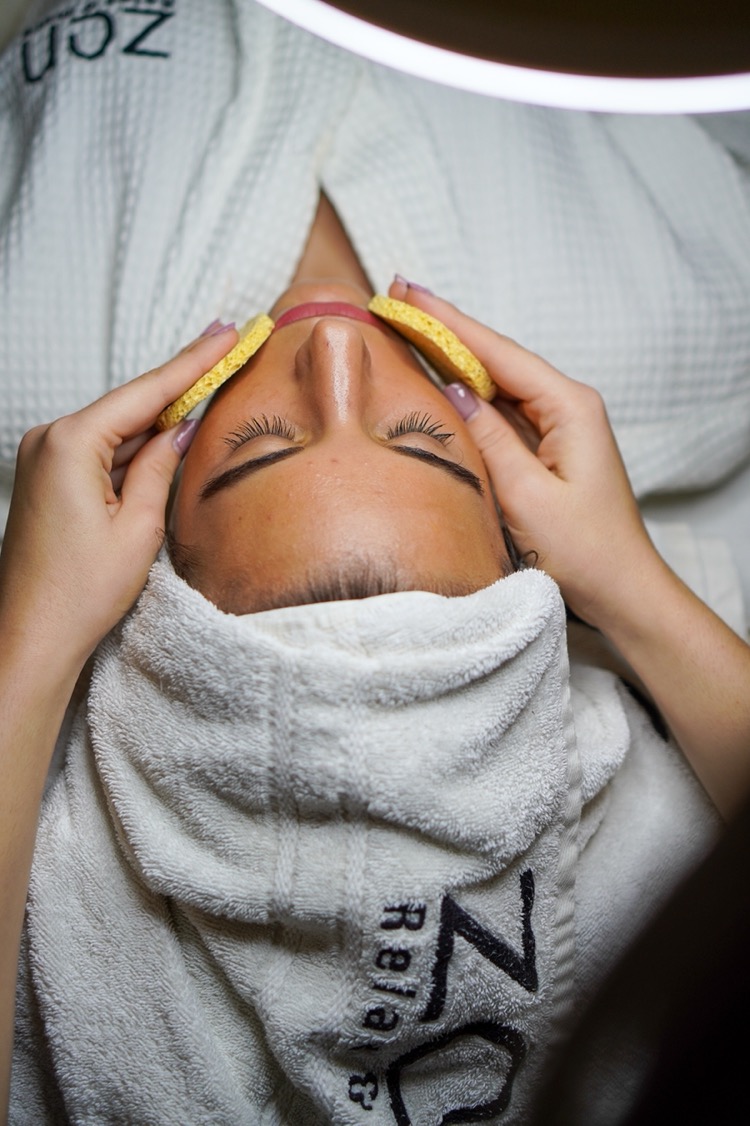 Objetivo da Aprendizagem
Para encontrar experiências na progressão do valor económico.
 Para distinguir os quatro quadrantes da experiência.
 Para reconhecer os princípios de design de experiência.
 Para compreender a necessidade de ir além da experiência.
 Desenhar experiências turísticas para a Economia da Experiência.
[Speaker Notes: Com as recentes mudanças na sociedade, as pessoas, e em particular os Millennials, estão cada vez mais interessados em adquirir experiências em vez de comprar coisas como parte do seu bem-estar. As experiências de turismo podem ser especialmente poderosas quando projetadas usando os princípios da Economia de Experiência.]
Conteúdo & Recursos
Recursos
a. 3 vídeos de suporte
b. 3 casos de estudo (com video)
c. 7 artigos para leitura complementar
d. 1 tarefa
Conteúdo
3.1. O Valor das Experiências
3.2. Quatro Quadrantes da Experiência
3.3. Princípios de Design de Experiência
3.4. Ir Além da Experiência
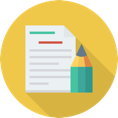 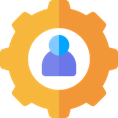 3.1.
O Valor das Experiências
Diferenciado
Relevante para a
Transformar
O Valor das Experiências
Guiar
Experiência
Evolução do Valor Económico
Palco
Posição Competitiva
Necessidade para o consumidor
Serviços
Entregar
Bens
Fazer
Commodities
Extrair
Indiferenciado
Irrelevante para a
Premium
Mercado
Preço
[Speaker Notes: As Experiências são vistas como a quarta oferta económica na progressão do valor económico, depois das commodities, bens e serviços. Cada oferta sucessiva aumenta muito em valor e incorpora as ofertas económicas anteriores. Portanto, as experiências são mais valiosas do que os serviços, mas compreendem os serviços quando são prestados. As transformações são a oferta económica definitiva, proporcionada pelas experiências.]
O Valor das Experiências
Exemplo:
Inicialmente, os bolos de aniversário eram feitos ​​do zero (por um membro da família) com commodities (açúcar, manteiga, ovos, leite, farinha, etc.), que custariam menos de 30 Cêntimos. Depois disso, os bolos eram feitos ​​principalmente com produtos, como misturas para bolos embalados que podiam ser comprados por cerca de 3,00 €. Entretanto, as padarias e supermercados locais criaram a possibilidade de fornecer bolos já feitos ​​(e personalizáveis), e as famílias deixaram de o fazer, passando a custar cerca de 30,00 €. Mais recentemente, muitas famílias passaram a contratualizar toda a festa, incluindo o bolo, pagando 300,00 € ou mais.
O café traz criatividade e romantismo à vida
Grãos de café torrados embalados
Grãos de café
Chávena de café quente
Ambiente em torno de uma chávena de café
0,02 €/chávena
5,00 €/ chávena
0,30 €/ chávena
1,00 €/ chávena
??? €/ chávena
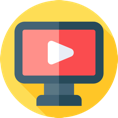 Video de suporte #1
A Economia da Experiência: navegando na maré alta
https://youtu.be/N0mfjXPUr6c
3.2.
Os Quatro Quadrantes da Experiência
Os Quatro Quadrantes da Experiência
Os clientes afetam ou influenciam pessoalmente o desempenho
Absorção
Traga a experiência à distância para a mente
Educação
‘Aprender algo de novo’
Entretenimento
‘Divertir-se’
Efeito de
Experiências
Ideais
Participação Passiva
Participação Ativa
Estética
‘Entregar-se ao ambiente’
Escapismo
‘Divergir para um novo eu’
Os clientes não afetam diretamente ou influenciam o desempenho
Tornando-se fisicamente (ou virtualmente) parte da experiência
Imersão
[Speaker Notes: As experiências envolvem os clientes. Isso pode ser alcançado combinando o nível de participação do convidado (passivo - ativo) e o tipo de conexão (ou relacionamento ambiental) que une os clientes ao evento ou performance (absorção - imersão). 
A combinação entre esses dois recursos gera quatro domínios possíveis de experiência: Entretenimento, Educação, Estética e Escapismo. 
Experiências aprimoradas e mais atraentes são criadas combinando elementos de diferentes domínios. 
As experiências mais ricas reúnem aspetos e elementos dos quatro quadrantes, criando uma sensação distinta de lugar onde o hóspede deseja passar mais tempo (ponto ideal).]
Conexão
Os Quatro Quadrantes da Experiência: O Entretenimento
Exemplos:
“Absorção passiva de experiências através dos sentidos”
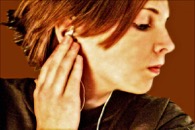 Ouvir música
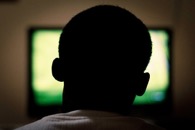 Ver televisão
Participação :
Passiva
Conexão :
Absorção
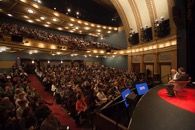 Assistir a um espetáculo
Apreciar
Essência:
Retrieved from: www.photopin.com
Questões de design:
 Que tipo de entretenimento ajudaria os hóspedes a “aproveitar” melhor a experiência?
 Como poderá o tempo utilizado dos convidados ser mais divertido e agradável?
[Speaker Notes: Os turistas sentem-se envolvidos por diversos motivos: Espetáculos, eventos culturais e festivais são elementos importantes para entreter os participantes, enquanto contar piadas e anedotas pode fazer parte de experiências que misturam componentes de outros domínios da experiência (por exemplo: contar uma piada durante uma caminhada na montanha ao parar para um curto período de descanso) . Arte, música, patrimônio cultural, atrações e até algumas lojas são características que alavancam o quadrante do entretenimento.]
Conecção
Os Quatro Quadrantes da Experiência: A Educação
Exemplos:
“O convidado absorve os acontecimentos que se desenrolam à sua frente. [...] A educação envolve a participação ativa do indivíduo ”
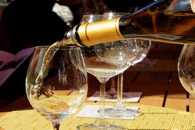 Provas de vinhos
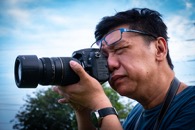 Participação em workshop de fotografia
Participação:
Absorção
Conexão:
Absorção
Participar em aulas de ioga
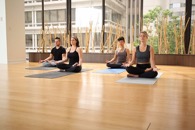 Aprender
Essência:
Retrieved from: www.photopin.com
Questões de design:
 O que queremos que os nossos hóspedes “aprendam” com as experiências?
 Que interação ou atividades os ajudarão na exploração de certos conhecimentos e habilidades?
Os Quatro Quadrantes da Experiência : O Escapismo
Exemplos:
“Convidados de experiências escapistas estão completamente imersos nelas como participantes ativamente envolvidos”
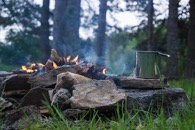 Preparar uma refeição no acampamento
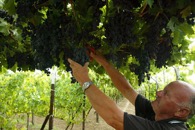 Colheita de uvas
Participação:
Passiva
Conexão:
Imersão
Caminhada na floresta
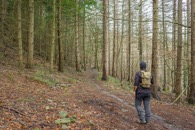 Ir e Fazer
Essência:
Retrieved from: www.photopin.com
Questões de design:
 O que devemos encorajar os convidados a fazer para se tornarem participantes ativos?
O que os faria “ir” e “fazer” uma nova realidade?
[Speaker Notes: No escapismo, os turistas procuram atividades, momentos e sentimentos que diferem das suas experiências diárias. Eles embarcam numa jornada que lhes permite “afastar” dos seus ambientes habituais para novos lugares e atividades que são dignos do seu tempo. Ao fazê-lo, procuram também um envolvimento ativo nessas atividades, tornando-se atores capazes de afetar seu desempenho nessa experiência. A slow adventure é predominantemente de natureza escapista.]
Os Quatro Quadrantes da Experiência : A Estética
Exemplos:
“Os indivíduos estão imersos num evento ou ambiente, mas têm pouco ou nenhum efeito sobre ele”
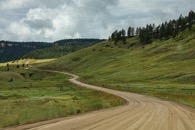 Driving through rural roads
Chatting in a garden
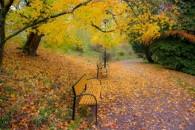 Participação:
Passiva
Conexão:
Imersão
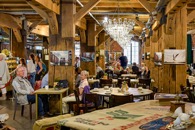 Eating at a themed café
Ir e Fazer
Essence:
Retrieved from: www.photopin.com
Questões de design:
 O que pode ser feito para aumentar o valor estético da experiência?
O que faria os convidados querer entrar, sentar-se e simplesmente conviver?
[Speaker Notes: As experiências estéticas são ótimas para criar memórias positivas. Elas resultam da atmosfera que o hóspede está experienciando. Portanto, é importante encontrar maneiras de criar ambientes mais convidativos e confortáveis, onde as pessoas gostam de ficar por um tempo. Passeios que incluem dirigir ou caminhar por aldeias pitorescas, pomares, visitar pontos turísticos ou admirar a arquitetura típica, são alguns exemplos. Hotéis, cafés boutique, restaurantes e lojas têm investido em experiências estéticas.]
3.3.
Princípios de Design de Experiência
Princípios de Design de Experiência
THEME-ing (Princípios de Design de Experiência):
Tema da Experiência
Harmonia das Impressões com uma sugestão positiva
Eliminação das sugestões negativas
Mix de recordações
Estimular os cinco sentidos
“A orquestração de experiência tornou-se uma parte importante de fazer negócios como design de produto e processo”
[Speaker Notes: THEME – referência à palavra inglesa que traduzida sgnifica “Tema”]
Princípios de Design de Experiência
O processo de criação de experiências atrativas:
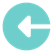 1
Desenvolva uma lista de sentimentos que o cliente deve tirar da experiência.
2
Encontre temas e histórias que criem e deixem a impressão numa narrativa coesa.
3
Reduza as impressões para um número razoável.
4
Concentre-se nos sinais que podem ser conotados com cada impressão.
5
Mapeie meticulosamente o efeito que cada sugestão terá nos cinco sentidos.
6
Adicione recordação à mistura total.
[Speaker Notes: Destaque as coisas mais significativas que estão no cerne da experiência.
Pense criativamente e procure diferentes perspetivas e soluções.
Concentre-se nas impressões que realmente denotam o tema convincente.
Acentue o positivo e elimine o negativo.
… sem sobrecarregar o convidado com muita informação sensorial.
... estendendo a experiência na mente do cliente ao longo do tempo.]
#1: Dê um tema à Experiência
Os temas contam histórias, mesmo que não sejam intencionais. Portanto, um tema deve:
atuar como a ideia dominante, princípio organizador ou conceito subjacente para cada elemento da experiência 
direcionar todos os elementos de design e eventos encenados da experiência em direção a um experiência unificada e coesa que cativa totalmente o cliente.
“O tema significa escrever uma história que pareceria incompleta sem o envolvimento dos convidados na experiência”
#1: Dê um tema à Experiência
5 princípios para desenvolver temas atraentes e cativantes:
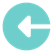 1) Crie uma realidade diferente da de todos os dias para alterar a sensação de realidade dos convidados.
2) Altere a sensação de realidade dos convidados afetando a experiência do espaço (por exemplo, layout, decoração, design), matéria (por exemplo, tamanhos alternativos, formas, substância de coisas que funcionam juntas para melhorar a experiência) e tempo (por exemplo, sentido alterado do futuro, viagem no tempo, manipulação do passado, datas e eras especiais).
#1: Dê um tema à Experiência
5 princípios para desenvolver temas atraentes e cativantes:
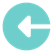 3) Use uma narrativa envolvente como veículo para criar temas e desvendar a sua história, integrando espaço, matéria e tempo num todo realista e coeso.
4) Crie vários locais dentro de um espaço para fortalecer os temas.
5) Escolha os temas apropriados que se adaptem ao caráter da empresa que está a realizar a experiência.
#2: Harmonize Impressões com Sugestões Positivas
Impressões: Os “takeaways” da experiência.
O que devem os clientes ter na sua mente quando saem da experiência? 
Como é que os convidados podem descrever a sua experiência?
Sugestões: Sinais encontrados no ambiente ou no comportamento dos trabalhadores, que criam um conjunto de impressões.
Melhore a experiência
 Apoie o tema
 Mantenha as impressões
“As sugestões desencadeiam impressões que preenchem o tema na mente do cliente (...). Sugestões visuais ou auditivas não planeadas ou inconsistentes podem deixar o cliente confuso ou perdido”
[Speaker Notes: Nota: A palavra “Sugestões” foi convertida do inglês “Cue” que também pode ser traduzida como “pista” ou “deixa”.]
#2: Harmonize Impressões com Sugestões Positivas
Tipos de Sugestões
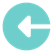 Mecânica (inanimada): dicas ou sinais gerados por coisas que estimulam os sentidos (visões, cheiros, sabores, sons e texturas).
Exemplos: Paisagismo; gráficos; cheiros; música gravada; superfícies de corrimão.
Humano (animado): dicas ou sinais que emanam das pessoas. Eles são a base das interações com script (ou a coreografia dos comportamentos desejados) que os funcionários devem realizar ao encontrar os clientes.
Exemplos: sorridente; divertido; usando interjeições como “Yeeehaaa!”
#3: Elimine as Sugestões Negativas
Sugestões negativas menores podem prejudicar qualquer experiência e o seu acúmulo terá um impacto profundo na impressão causada na mente dos clientes.

A experiência deve ser tão perfeita quanto possível, encontrando o equilíbrio certo para harmonizar as sugestões, mensagens e estímulos.
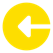 “Garantir a integridade da experiência requer mais do que camadas de sugestões positivas. Os avaliadores de experiência também devem eliminar qualquer coisa que impeça o cumprimento do tema”
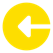 [Speaker Notes: Cada experiência deve ser cuidadosamente preparada.
Dependendo da experiência, a menor sugestão negativa pode causar efeitos devastadores (por exemplo, telemóvel está constantemente a vibrar em cima de uma mesa durante uma sessão de mindfulness).]
#3: Elimine as Sugestões Negativas
Exemplos do que evitar:
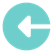 Perturbar a experiência do cliente com mensagens sem sentido ou triviais.
 Sair da “personagem” enquanto está no “palco”.
 Desleixar no que respeita roupas e comportamentos “adequados à função”.
 Overservicing (em nome da intimidade do cliente).
 Envio de mensagens e sinais desordenados.
 Interromper as interações na receção dos clientes.
 Usar linguagem negativa (e.g., não pise as flores).
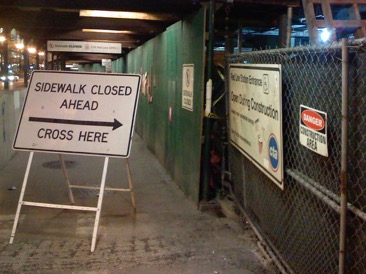 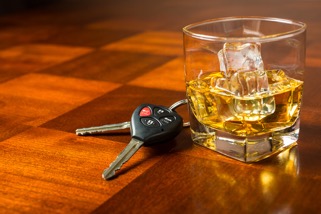 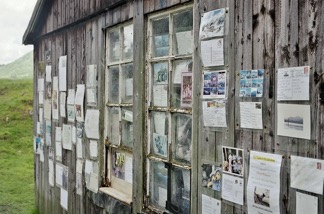 Retrieved from: www.photopin.com
#4: Mix de Recordações
“Eles compram recordações como artefactos tangíveis das experiências que desejam lembrar”
Ter um bom mix de recordações é uma forma de estender a experiência muito além do momento em que termina.
 Pode criar momentos em que a experiência é revivida instantaneamente na mente do hóspede.
 É também um meio para atrair novos clientes.
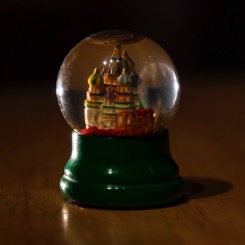 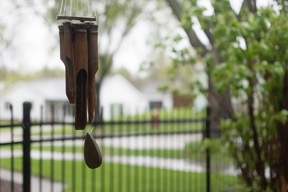 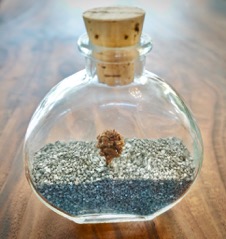 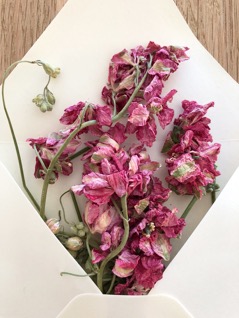 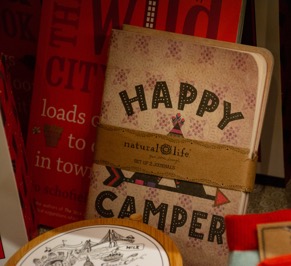 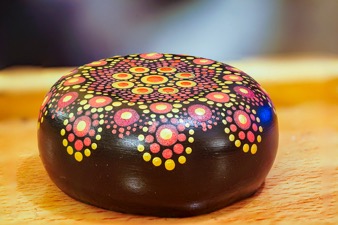 Retrieved from: www.photopin.com
[Speaker Notes: Memorabilia está entre os bens mais queridos das pessoas, aos quais elas atribuem muito mais valor do que o seu custo de fabricação. Portanto, os clientes frequentemente pagam comissões por esses itens, porque a faixa de preço funciona menos como um indicador do custo das mercadorias do que do valor que o comprador atribui à lembrança da experiência.]
#4: Mix de Recordações
Porque guardam as pessoas lembranças? Estas representam experiências queridas.
 Desejamos mostrar aos outros o que vivemos.
 Nós (secretamente) alegramo-nos em criar inveja nos outros.
Abordagens na utilzação de lembranças:
 Vender objetos associados a uma experiência.
 Oferecer algo que é usado ​​durante a experiência.
 Oferecer algo complementar à experiência.
[Speaker Notes: Oportunidades:
Desenvolva criativamente novas formas de lembranças. 
Crie “momentos marcantes” memoráveis ​​para misturar recordações.
Cross-selling, upselling e compras por impulso.]
#5: Estimule os cinco sentidos
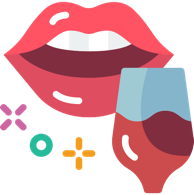 “Quanto mais efetivamente uma experiência envolver os sentidos, mais memorável será”
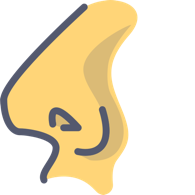 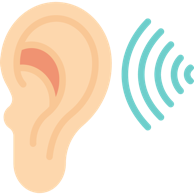 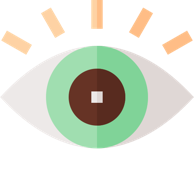 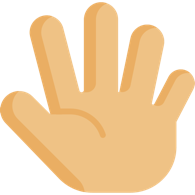 [Speaker Notes: A estímulo de sensações transforma os serviços mais simples em experiências envolventes. Preencher a experiência com sensações que façam sentido é uma forma de sustentar o tema da experiência e até mesmo intensificá-la, pois produz efeitos na mente por meio dos sentidos físicos.]
#5: Estimule os cinco sentidos
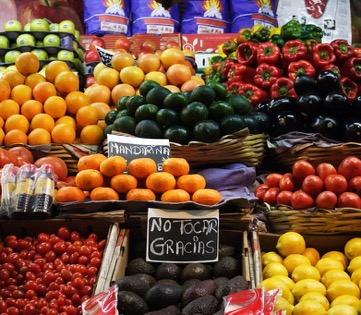 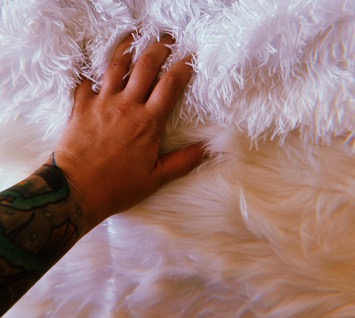 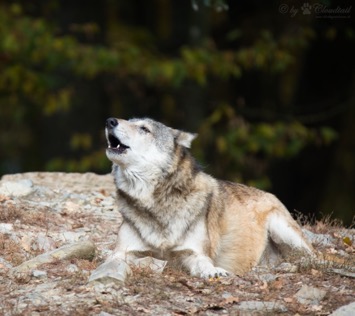 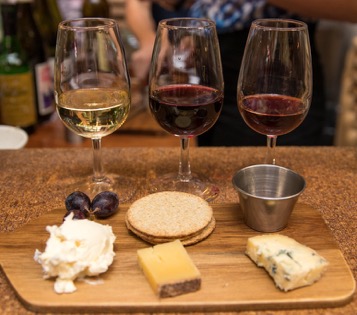 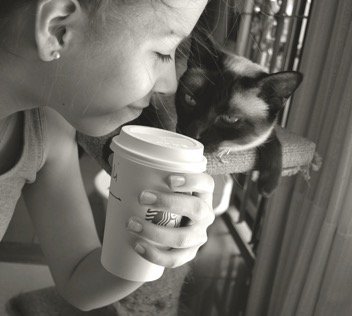 Retrieved from: www.photopin.com
Paladar
Servir comida/bebida é a maneira mais fácil de criar uma experiência envolvente. Pode estar no seu cerne, como uma degustação de vinhos numa adega, ou como um momento complementar, como uma chávena de chá quente depois de caminhar na neve.
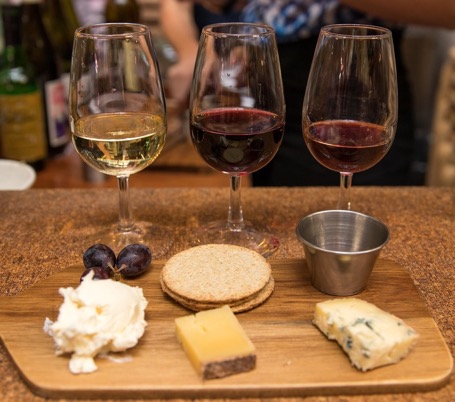 [Speaker Notes: No entanto, é importante saber como afetar os sentidos e qual será o efeito. Nem todas as sensações são boas e algumas combinações não funcionam. Da mesma forma que algumas pistas são suficientes para intensificar uma experiência por meio de um único sentido, uma única sensação também pode comprometer completamente uma experiência.]
#5: Estimule os cinco sentidos
Cheiro
O cheiro pode realmente melhorar a experiência, mas também pode desencadear memórias futuras poderosas. O cheiro do café quente ou pão quente nos corredores de um supermercado são ótimos exemplos.
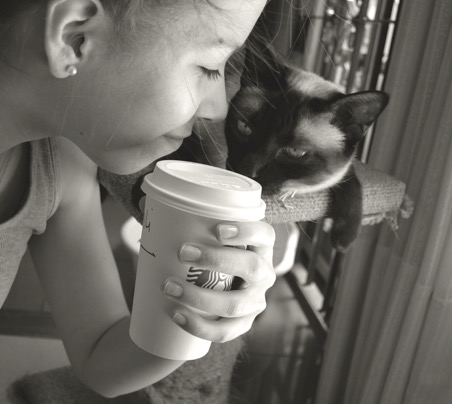 Retrieved from: www.photopin.com
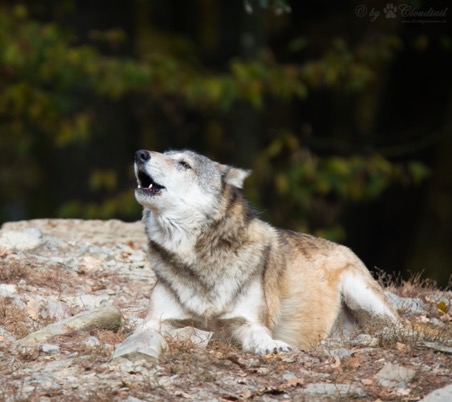 Audição
O som é ótimo para definir o “clima” do ambiente. Música relaxante na receção dos hotéis, ou a utilização de sons de animais selvagens a imitar a selva, florestas tropicais ou savanas.
#5: Estimule os cinco sentidos
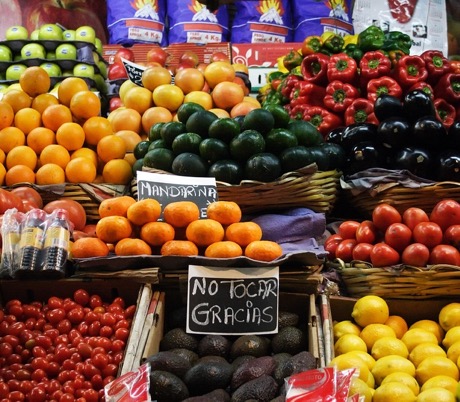 Visão
O estímulo visual pode ser feito de várias maneiras. O traje, os adereços a sorrisos. Bolos coloridos ou exibições coloridas de frutas e vegetais num mercado chamam facilmente a atenção.
Retrieved from: www.photopin.com
Tato
Existem oportunidades incríveis para criar estímulos para o toque, embora possa não parecer evidente em todas as situações. Usar toalhas quentes num spa ou textura de veludo nos assentos pode fazer a diferença.
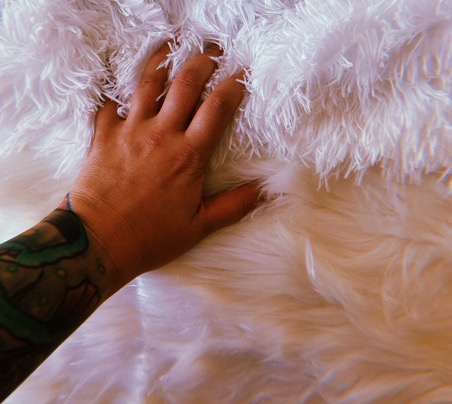 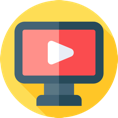 Video de suporte #2
Projetar Experiências Turísticas para Sorrisos e Prazer
https://youtu.be/xGkkUQib_Lw
3.4.
Ir Além da Experiência
Ir Além da Experiência
Evite-a através de ...
Massificação da personalização
A armadilha da Homogeneização
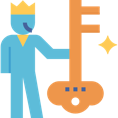 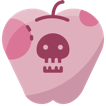 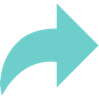 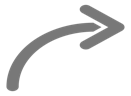 Fácil 
& Diferente
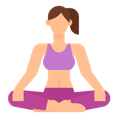 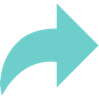 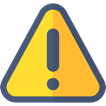 Experiências podem-se tornar homogéneas.
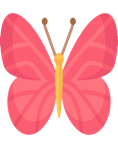 Experiências transformadoras de vida
“As empresas de turismo também entrarão no negócio de transformação pessoal e familiar, pois como aponta o psicólogo Jeffrey A. Kotler, «Viajar oferece-lhe mais oportunidades de mudar a sua vida do que quase qualquer outro empreendimento humano»”
[Speaker Notes: A armadilha da Homogenização: quando as ofertas se tornam tão semelhantes entre si que só se distinguem pelo preço, elas tornam-se commodities. Logo, a competição é baseada no preço e não em características de valor acrescentado.
As experiências podem se tornar homogéneas: podem se tornar um pouco menos agradáveis ​​(em visitas repetidas) até que o hóspede perca o interesse.
A personalização é uma forma de evitar a homogeneização.
Personalização em massa: a personalização em massa oferece a cada um exatamente o que desejam, mas a um preço que estão dispostos a pagar. É servir cada cliente de forma única e eficiente.
Fácil & diferente: as experiências são a oferta económica mais fácil de personalizar: nenhuma experiência é igual à outra.
Experiências transformadoras de vida: as experiências precisam ser personalizadas, o que criará transformações.]
Ir Além da Experiência: Tendências do Turismo
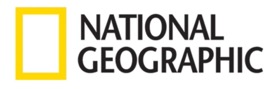 Transformed by Travel: Nine Stories
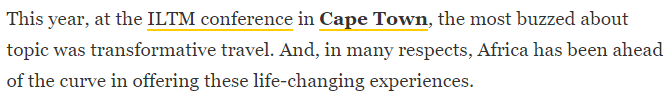 These are 2020’s top travel trends: ‘microcations’, carbon offsetting, and more
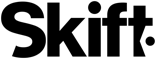 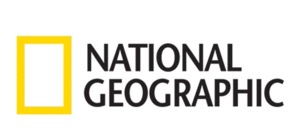 The Rise of Transformative Travel - Shifting Toward Meaning, Purpose, and Personal Fulfillment
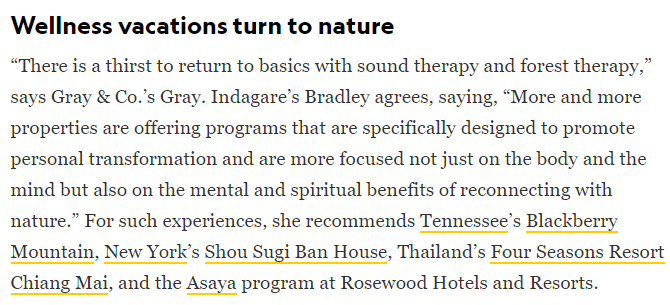 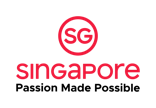 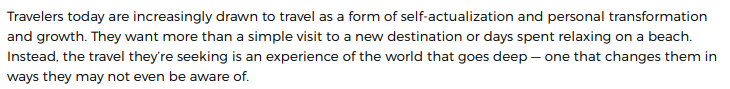 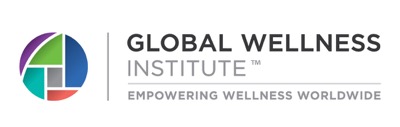 Global Wellness Tourism Economy – November 2018
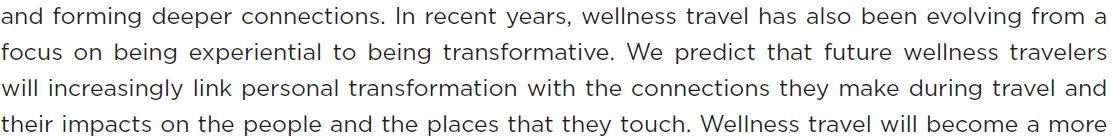 Research Reveals Adventure Travelers Primarily Motivated by Transformation
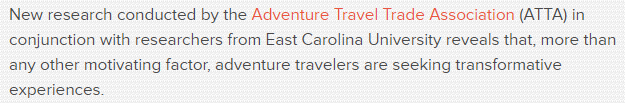 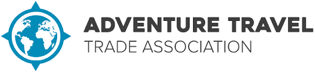 Ir Além da Experiência: Conduzir a Transformação
“Todas as transformações ocorrem dentro do próprio ‘ser’ do cliente e, portanto, no final, devem ser feitas pelo cliente”
Determine
e conduza as
transformações
Retrate e encene experiências
Conceba e entregue serviços
Desenvolva e crie bens
Descubra e extraia commodities
[Speaker Notes: A evolução do valor económico implica que os fornecedores também evoluem e ajustem a forma como trabalham para satisfazer as necessidades dos clientes. No entanto, as transformações ocorrem a nível individual e as pessoas não podem ser forçadas a mudar. Os fornecedores/encenadores/indutores podem, na melhor das hipóteses, criar a situação certa sob a qual a mudança adequada pode ocorrer, ou seja, encenar as experiências certas que envolvem os serviços certos, que envolvem os bens certos, que envolvem as mercadorias certas.]
Ir Além da Experiência: Conduzir a Transformação
Conduzir a Transformação
Estágio(s) da experiência
Perpetue
Diagnosticar
aspirações
A que aspiram os clientes?
 Como podem ser eles guiados?
Que experiência(s) conduz(em) à transformação?
Sustente a transformação ao longo do tempo
[Speaker Notes: Conduzir transformações significa determinar exatamente o conjunto certo de experiências transformadoras de vida necessárias para conduzir os aspirantes a alcançar seus objetivos. No entanto, os clientes que aspiram por transformações muitas vezes não sabem ou não podem articular suas esperanças e sonhos.]
Ir Além da Experiência: Conduzir a Transformação
“As experiências de transformação de vida mais envolventes centram-se no ponto ideal, composto por vários elementos de todos os quadrantes”
Experiências
Entretenimento: pode alterar nossa visão do mundo 
Educacional: pode nos fazer repensar como nos encaixamos no mundo
 Escapismo: pode elevar-nos as capacidades e características pessoais
 Estética: pode transmitir uma sensação de admiração, beleza e apreciação
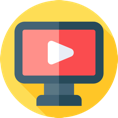 Video de suporte #3
Ir além da Experiência
https://youtu.be/4B1FQzw1VRA
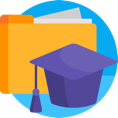 Casos de Estudo
Viagem experiencial inspiradora em Queensland
Criação de experiências explicadas (Irlanda do Norte)
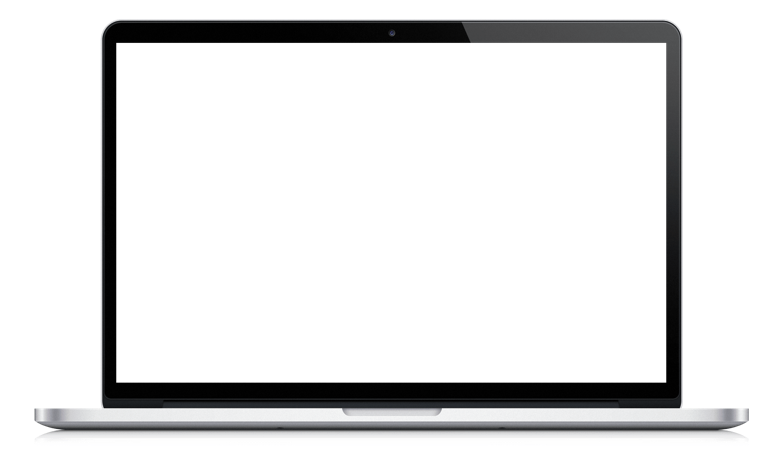 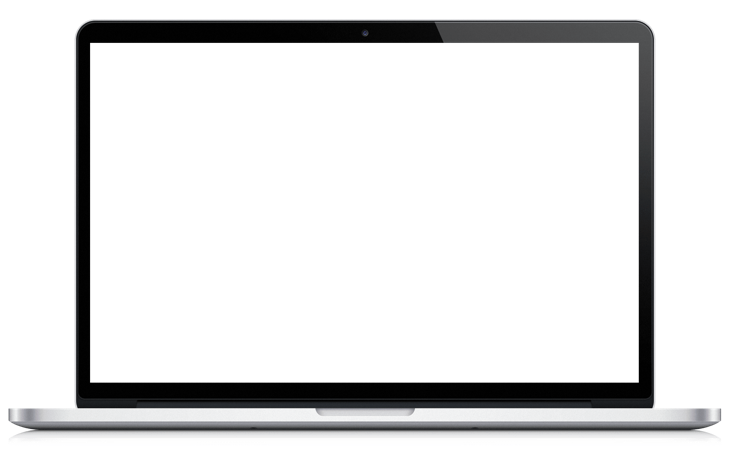 https://youtu.be/uB4RlS46LAs
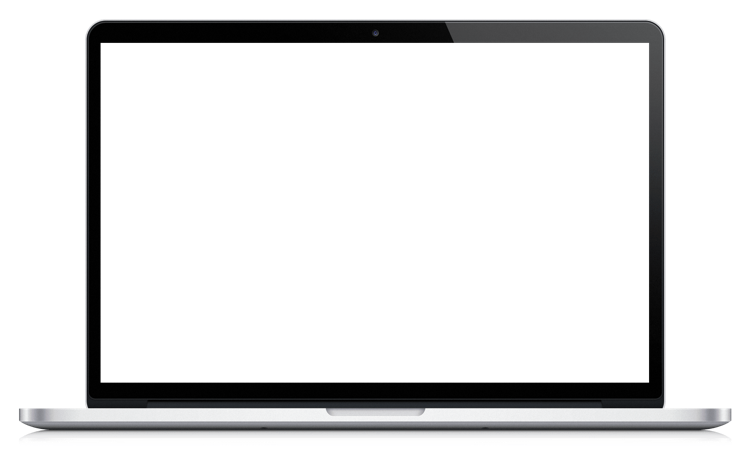 Como criar experiências envolventes de contar histórias(Yas Abu Dhabi Waterworld – Legends of Arabia)
https://youtu.be/HLy2MZy3Fcg
https://youtu.be/CwLkqILkuSo
Ir Mais Longe
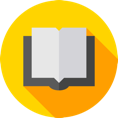 Leitura aprofundada
A ascensão da Economia da Experiência
[Clique aqui]
‘Viagem transformativa’ é a mais recente reviravolta da indústria para tornar as férias mais significativas
[Clique aqui]
Bem-vindo à Economia da Experiência
[Clique aqui]
Aproveitando a Economia da 'Experiência’
[Clique aqui]
A economia de experiência não se recuperará totalmente - os consumidores pagarão para ter um bom desempenho no futuro
[Clique aqui]
Um olhar atualizado sobre o porquê da geração do milênio valorizar mais as experiências sobre a posse de coisas
[Clique aqui]
Viagem transformacional: das Experiências à Transformação
[Clique aqui]
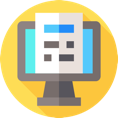 Tarefa
Escolha um produto existente no portfólio (ou pense num produto totalmente novo), analise-o de acordo com os conceitos de Economia da Experiência: :
 É possível criar um ponto ideal onde a experiência inclui elementos de todos os quatro quadrantes?
 Qual o seu tema e o seu guião? 
Que impressões deseja que as pessoas retirem disso? Que sugestões positivas tornam isso possível? Que sugestões negativas devem ser eliminadas?
 Consegue ter um mix de recordações (tangíveis) e momentos memoráveis?
 Que estímulos sensoriais pode oferecer?
Resumo do Módulo
Módulo III. A Economia da Experiência
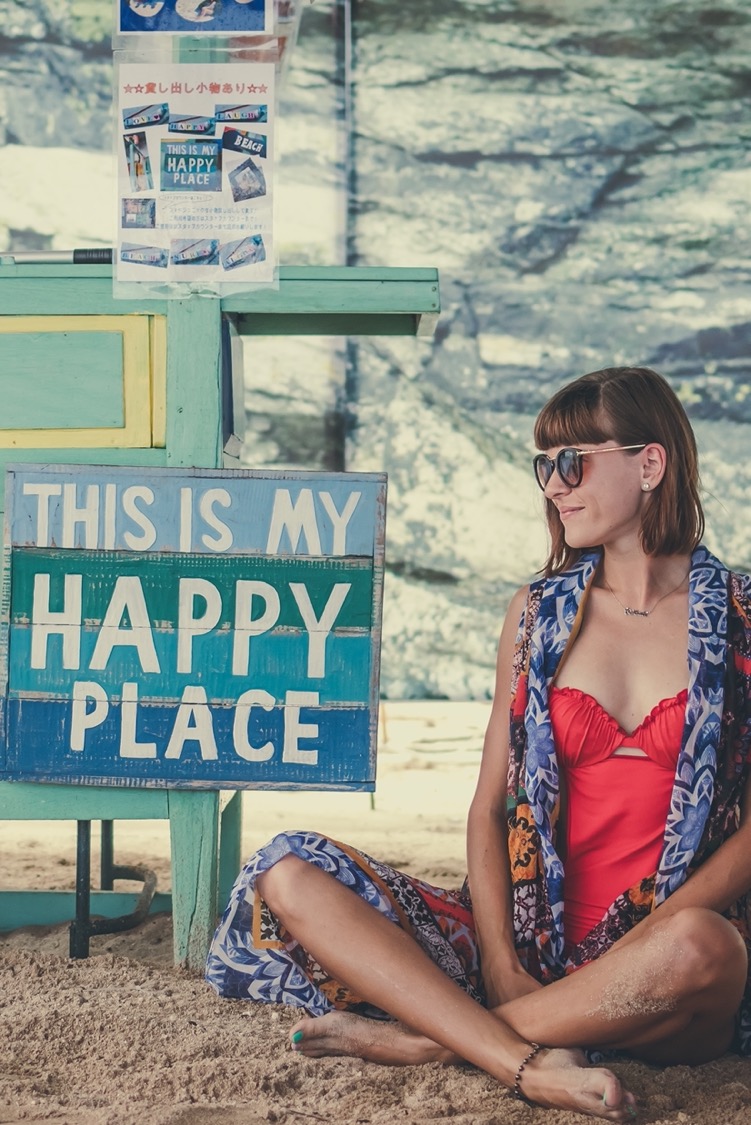 Neste módulo…
… reconhecemos as experiências como a quarta oferta económica na progressão do valor económico, que aumentam o valor para o cliente e representam uma oportunidade de competitividade empresarial.
 ... distinguimos os quatro quadrantes da experiência - entretenimento, educacional, escapista e estética - usando a participação dos clientes e relacionamento com o meio ambiente.
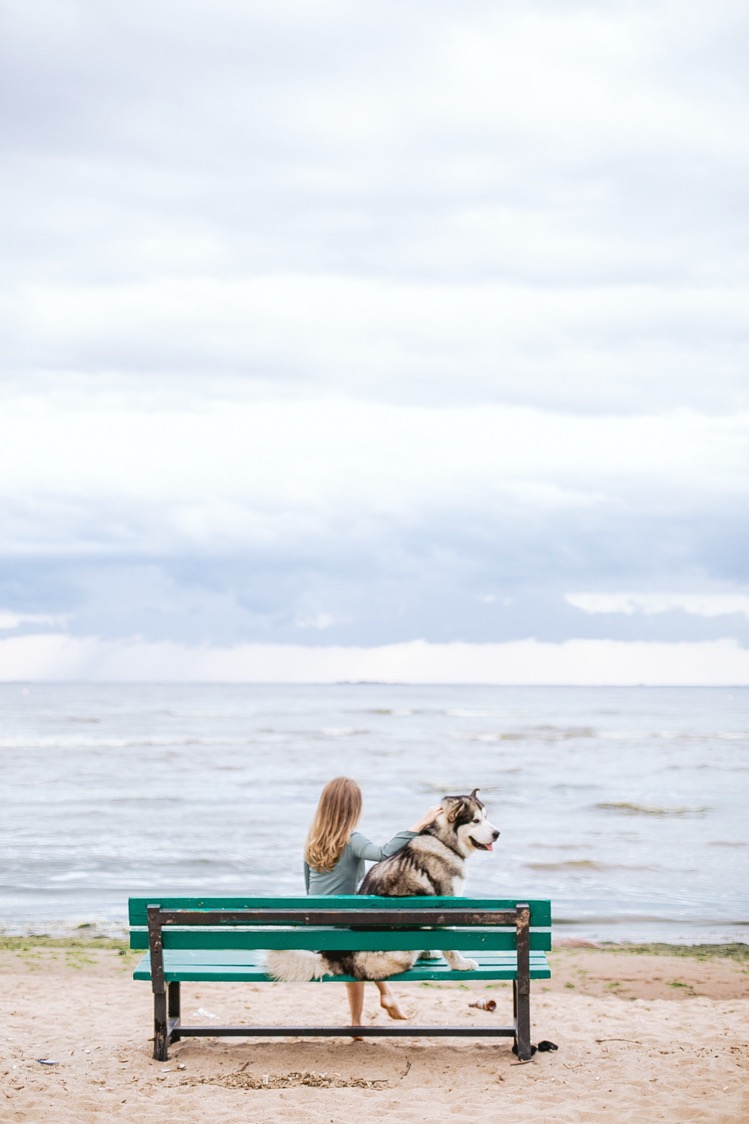 Neste módulo…
… explorámos os cinco princípios de design de experiência, ou seja, definir um tema, criar pistas positivas, eliminar pistas negativas, misturar recordações e envolver os cinco sentidos.
 … compreendemos a necessidade de ir além da experiência, visando as transformações, que é tendência para os millennials e viajantes.
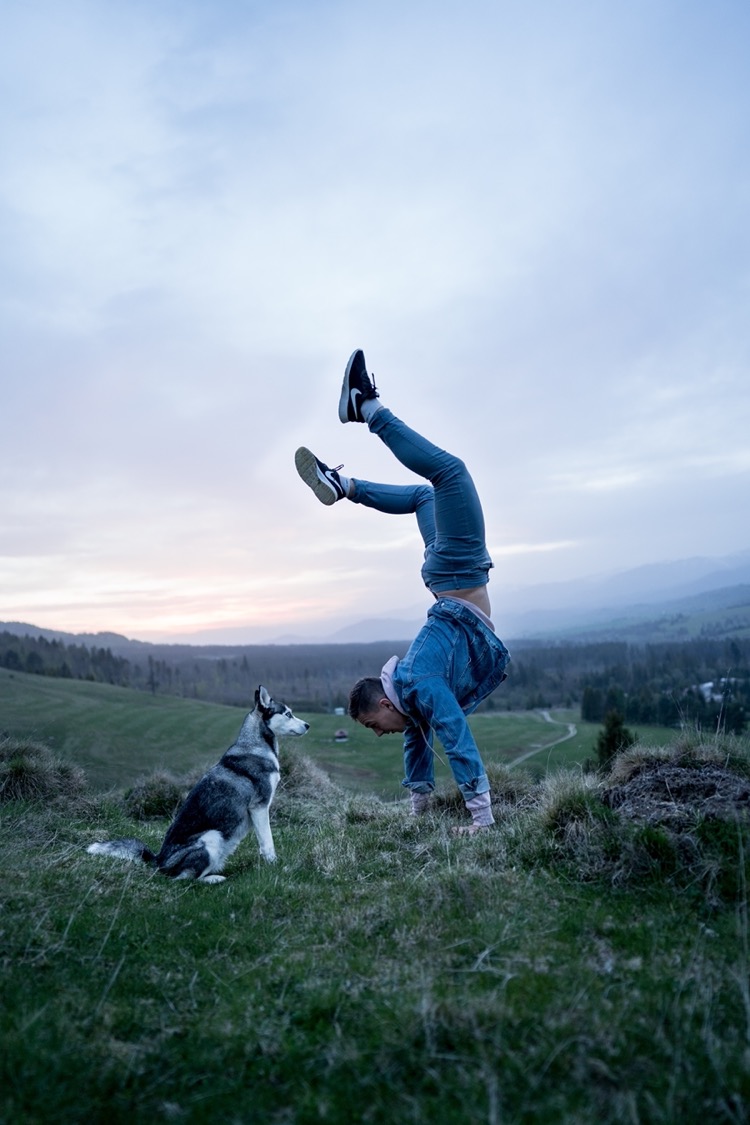 Neste módulo…
… vimos como a Economia da Experiência está a ser desenvolvida no turismo para criar experiências inspiradoras e envolventes que superam as expectativas dos clientes e proporcionam memórias duradouras.
Roadmap
I. Introdução ao Bem-Estar
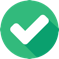 II. A Nova Era do Bem-Estar
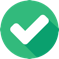 III. A Economia da Experiência
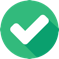 IV. Construir Experiências de Bem-Estar
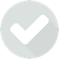 V. Mapa da Jornada do Consumidor
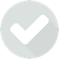 VI. O Storytelling no Turismo Culinário
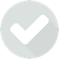 VII. Criação de um negócio de Bem-Estar
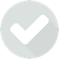 VIII. Branding para o Bem-Estar
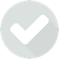 IX. Marketing Digital
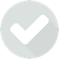 Obrigado
Alguma questão?
www.detourproject.eu
Detour on Facebook
@WellbeingTourismDestinations
#detourdestinations #erasmusplus #detour #wellbeing
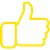 Icons retrieved from: www.flaticon.com
Icons: www.flaticon.com